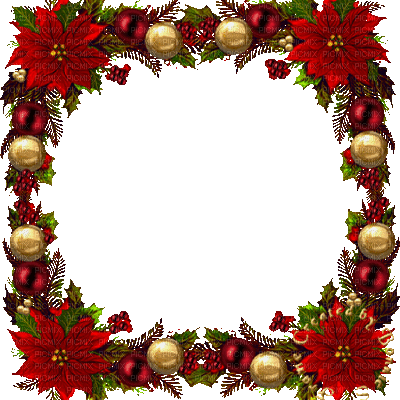 স্বাগতম
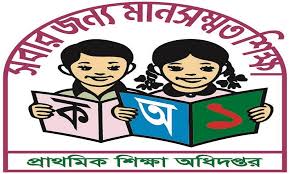 শিক্ষকপরিচিতি
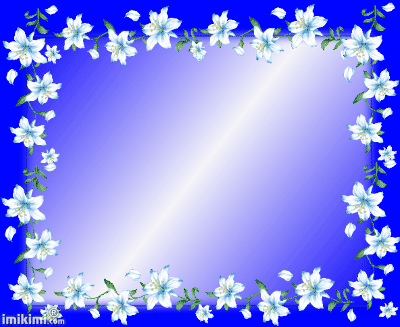 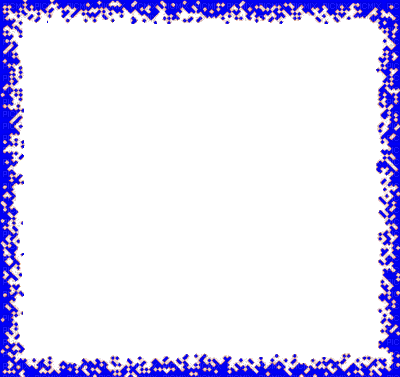 মাল্লিকা কুন্ডু
সহকারি শিক্ষক
৯১ নং সেবা সংঘ সরকারি প্রাথমিক বিদ্যালয়।
mallikakundu1982@gmail.com
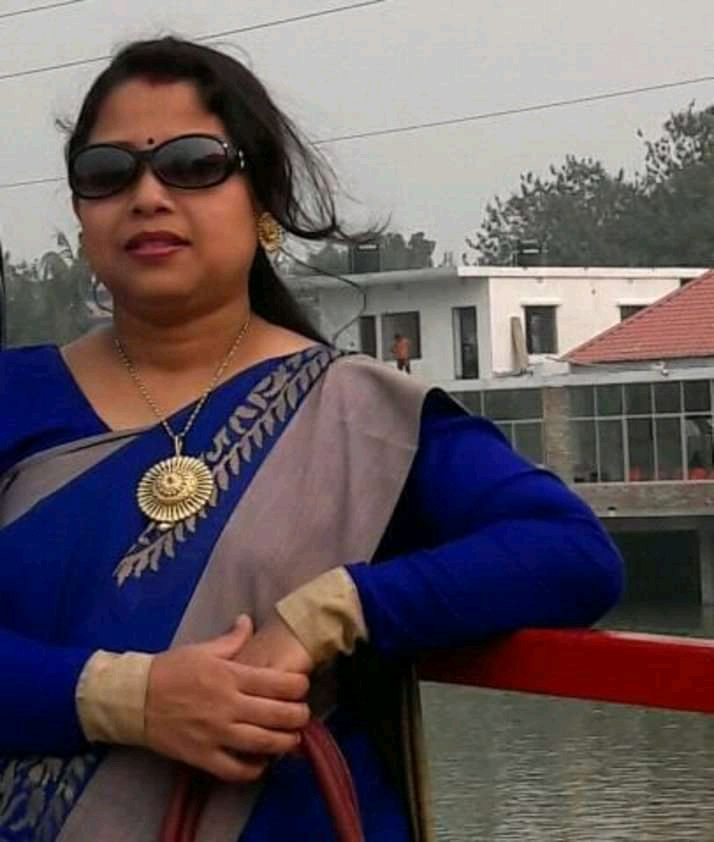 পাঠপরিচিতি
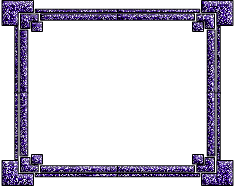 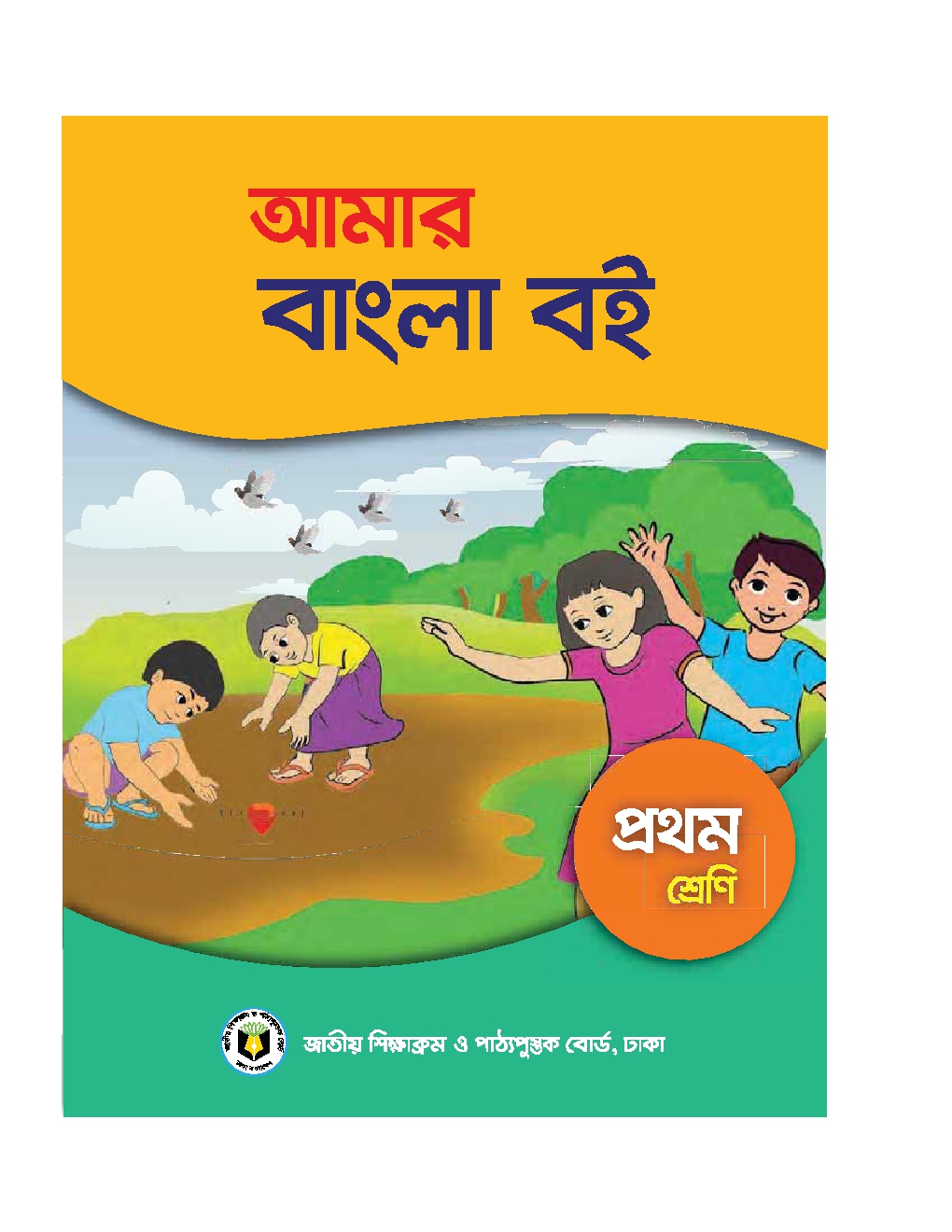 বিষয়ঃ বাংলা
শ্রেণিঃ প্রথম
পাঠ শিরোনামঃ বর্ণ শিখি
পাঠ্যাংশঃ
সময়ঃ ৪০ মিনিট।
ক,খ,গ,ঘ,ঙ
শিখনফল
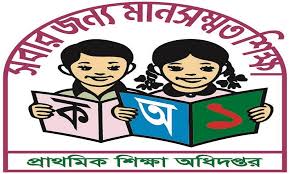 শোনাঃ
১.১.১.  বাক্য ও শব্দে ব্যবহৃত বাংলা বর্ণমালার ধ্বনি মনোযোগ সহকারে শুনবে ও মনে রাখবে।
বলাঃ
 ১.১.১.  বাক্য ও শব্দে ব্যবহৃত বাংলা বর্ণমালার ধ্বনি স্পস্ট ও শুদ্ধভাবে বলতে পারবে।
পড়াঃ
 ১.১.১. বাংলা বর্ণমালা স্পস্ট ও শুদ্ধভাবে পড়তে পারবে।
লেখাঃ 
১.১.১.  বাক্য ও শব্দে ব্যবহৃত বর্ণমালা স্পষ্ট ও সঠিক আকৃতিতে লিখতে পারবে।
চলো সবাই মনোযোগ সহকারে দেখি।
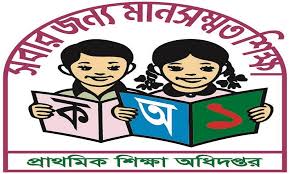 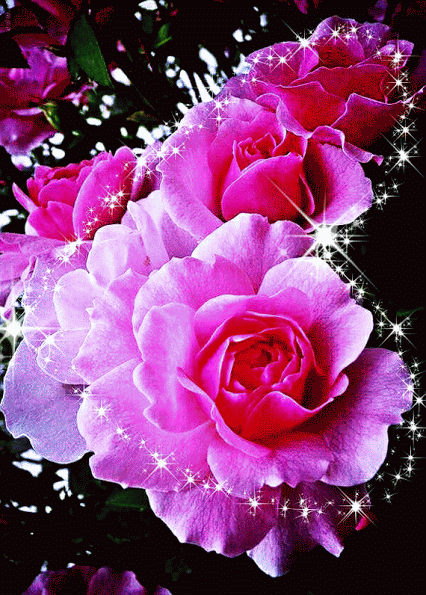 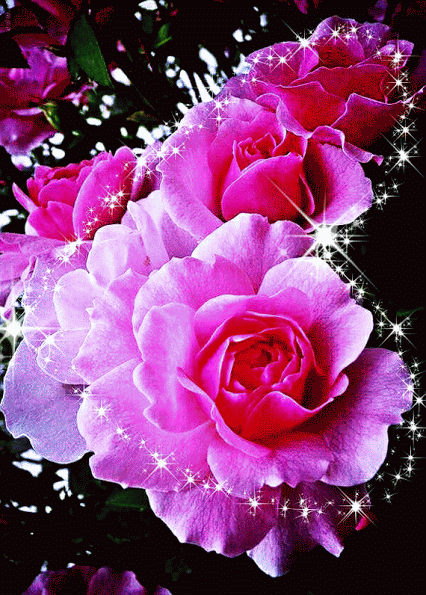 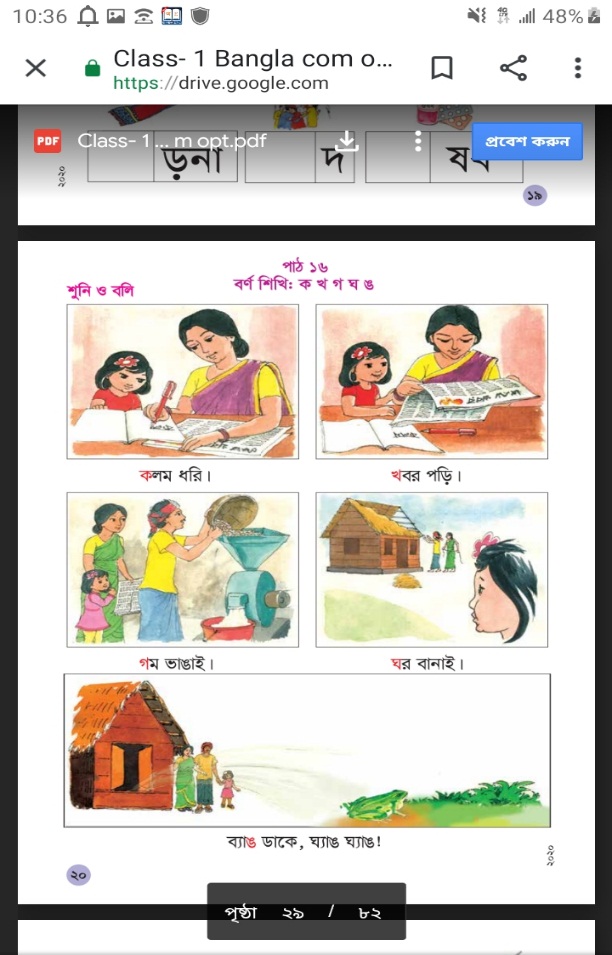 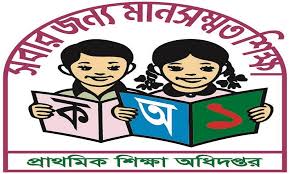 আজকের পাঠ
গ
ঘ
ক
খ
ঙ
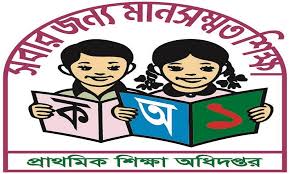 ছবিতে আমরা কি দেখতে পাচ্ছি ?
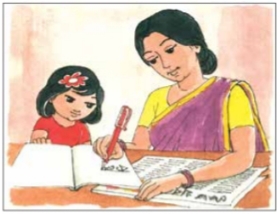 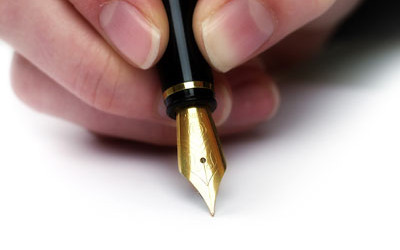 কলম ।
লম ধরি
ক
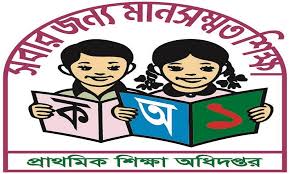 ক- দিয়ে আরও নতুন শব্দ শিখি।
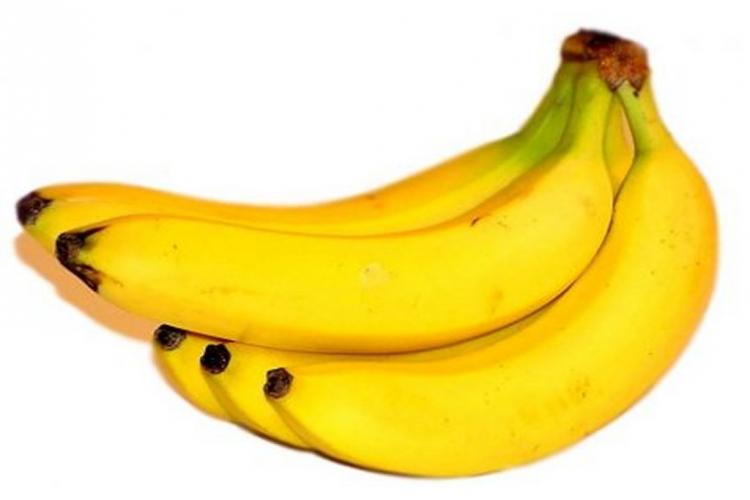 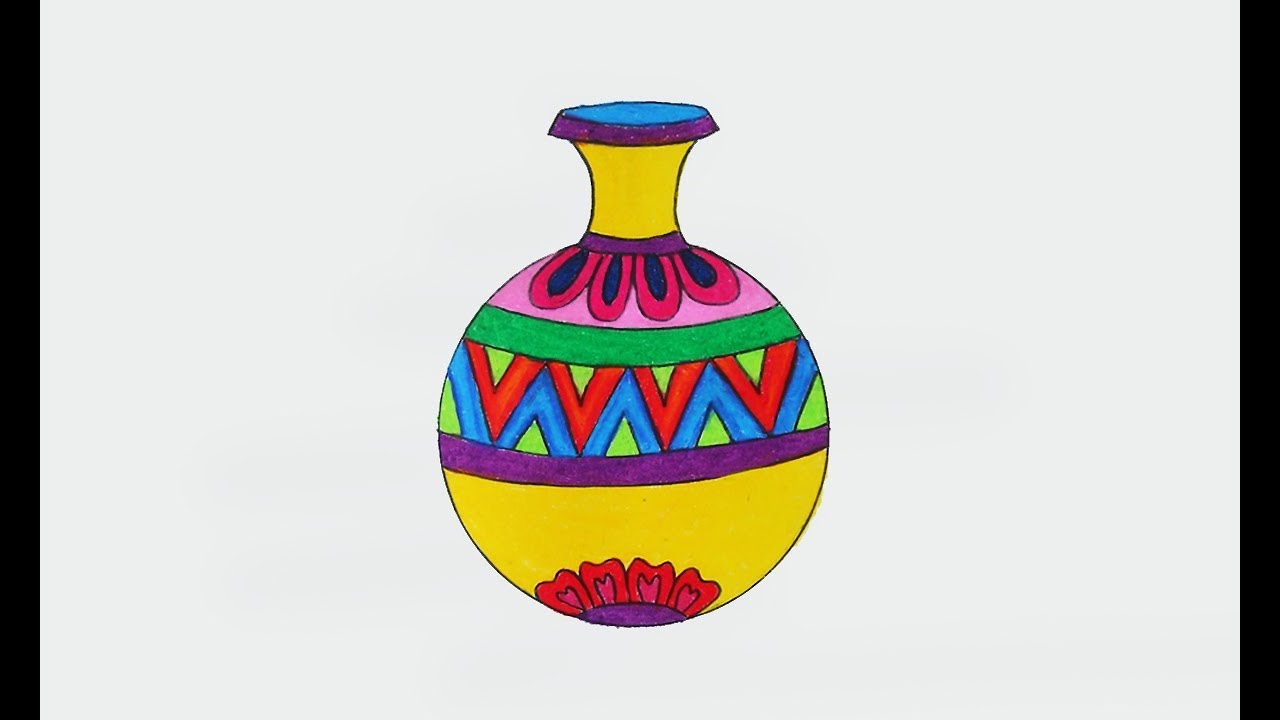 কলা
কলস
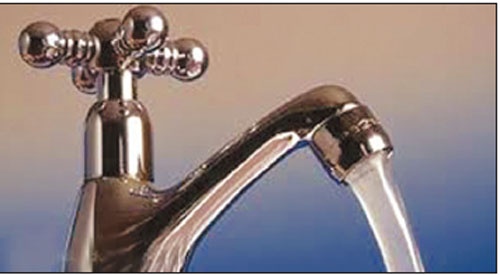 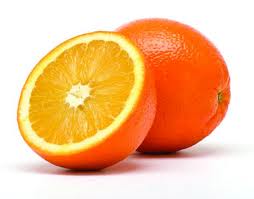 কল
কমলা
ক
বলতোএটা কোন বর্ণ?
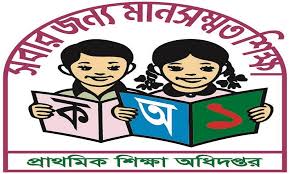 ছবিতে আমরা কি দেখতে পাচ্ছি?
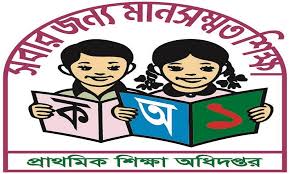 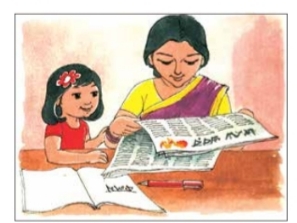 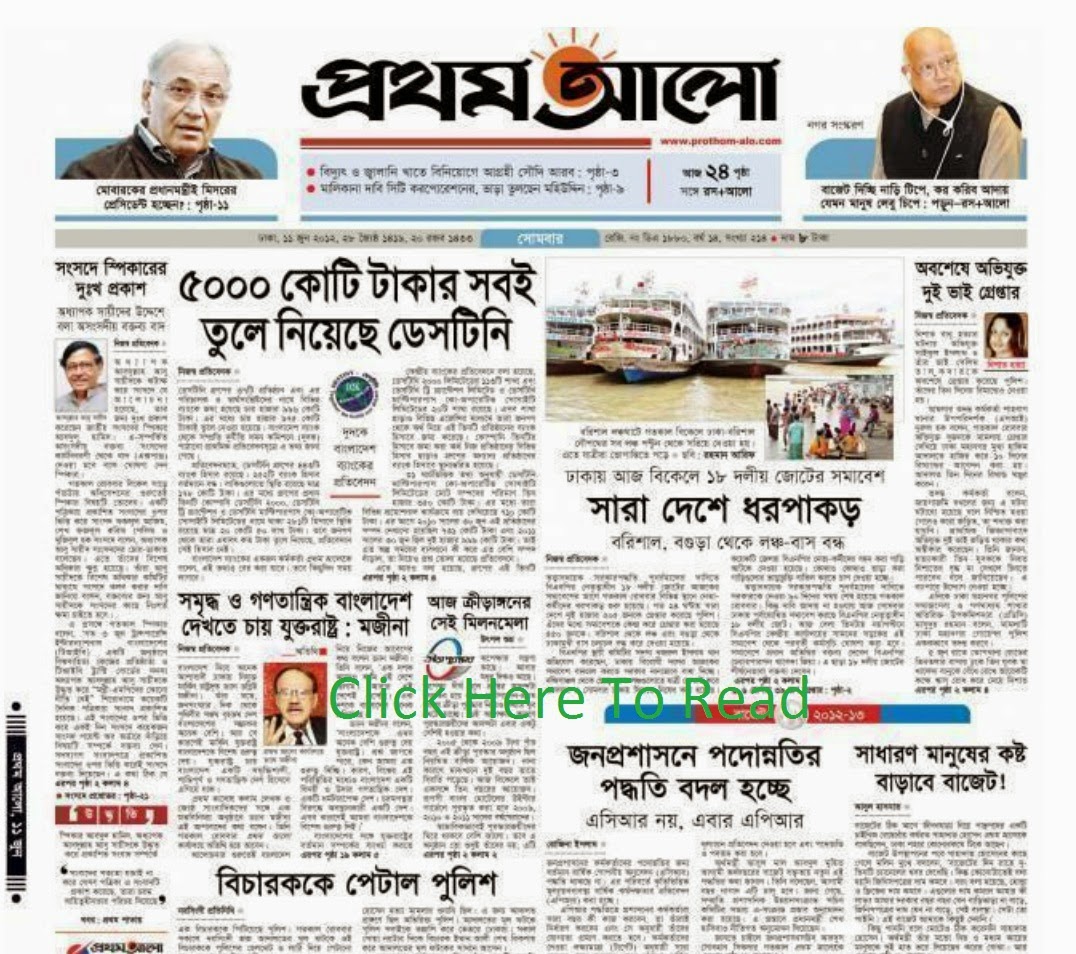 বর পড়ি
খ
বর
খ
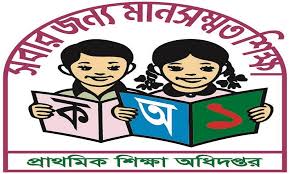 খ- দিয়ে আরও নতুন শব্দ শিখি।
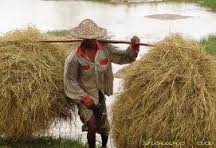 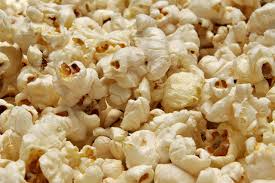 খই
খড়
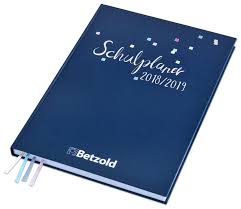 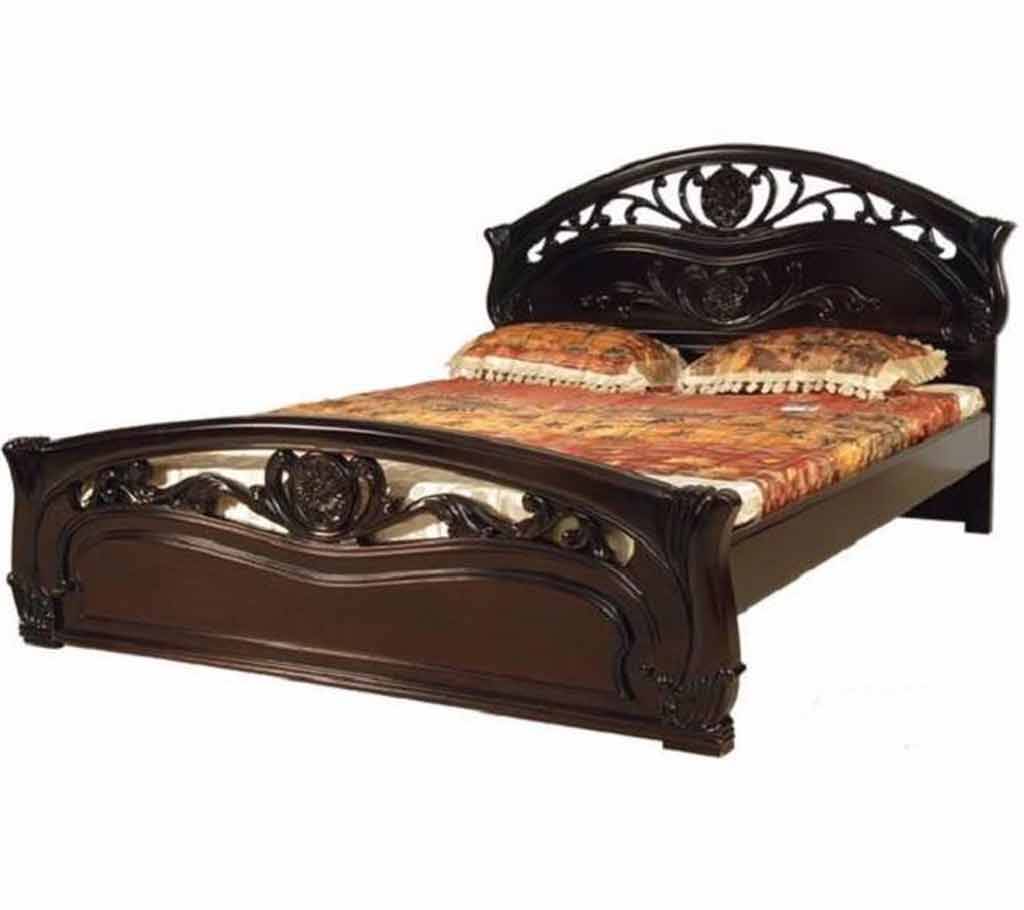 খাট
খাতা
খ
বলতোএটা কোন বর্ণ?
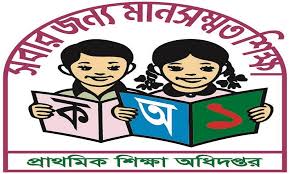 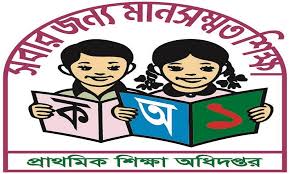 ছবিতে আমরা কি দেখতে পাচ্ছি?
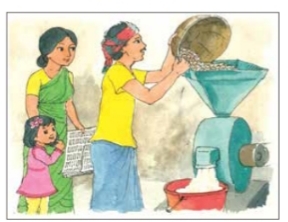 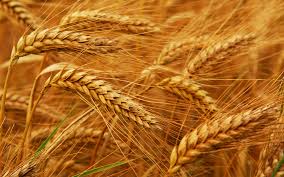 গম
গ
ম ভাঙ্গাই
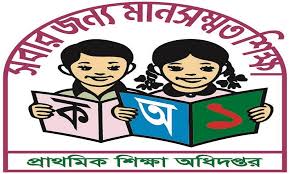 গ- দিয়েআরও  নতুন শব্দ শিখি।
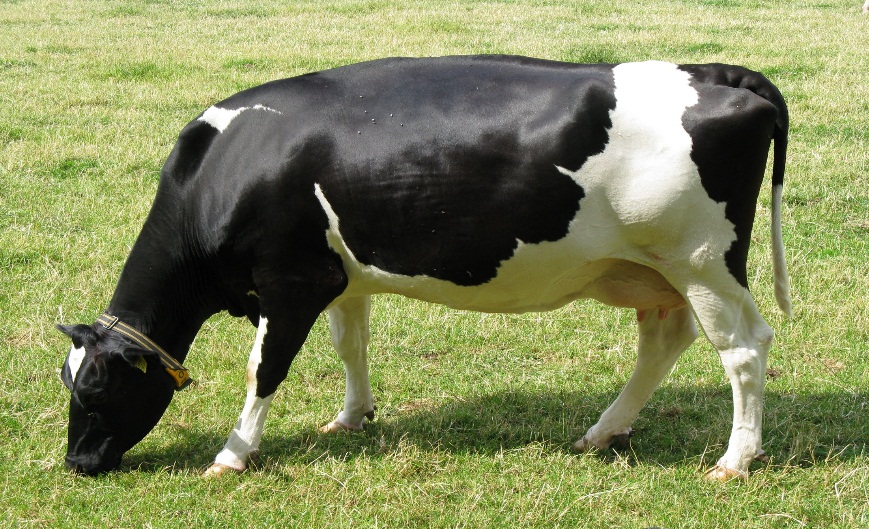 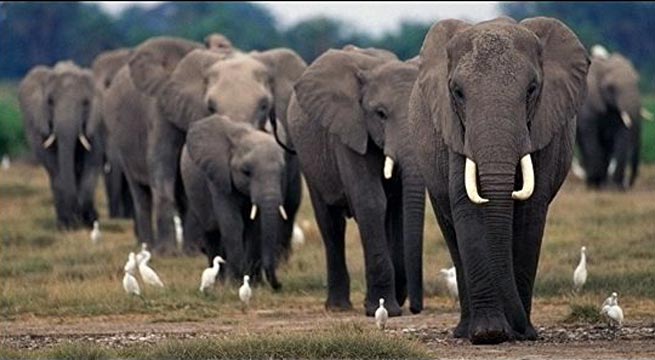 গজ
গরু
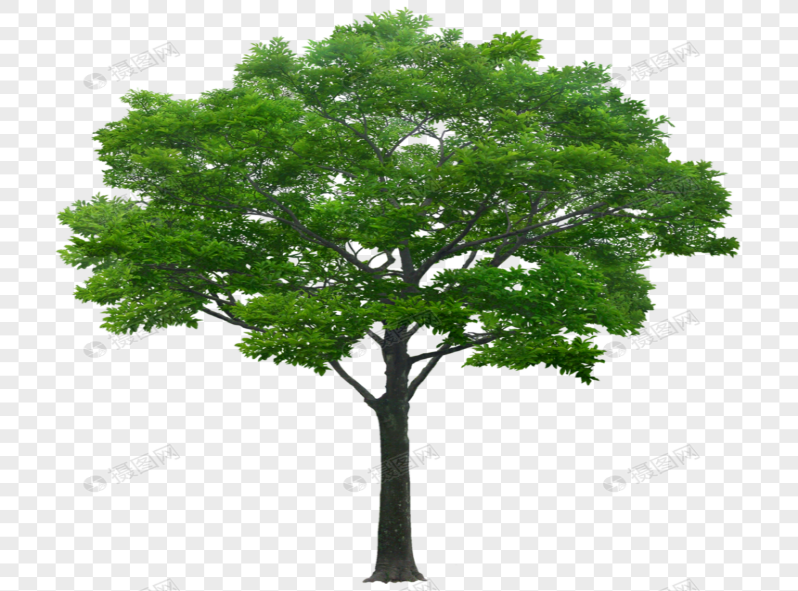 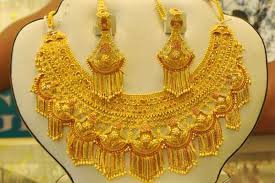 গাছ
গয়না
গ
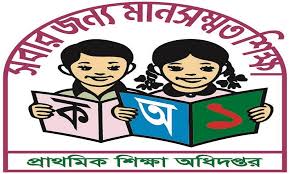 বলতোএটা কোন বর্ণ?
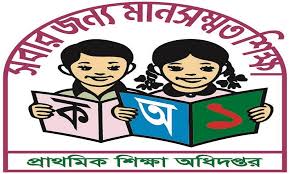 ছবিতে আমরা কি দেখতে পাচ্ছি?
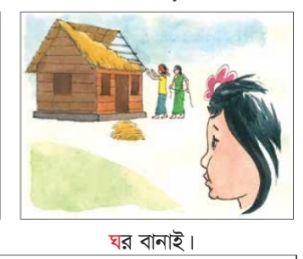 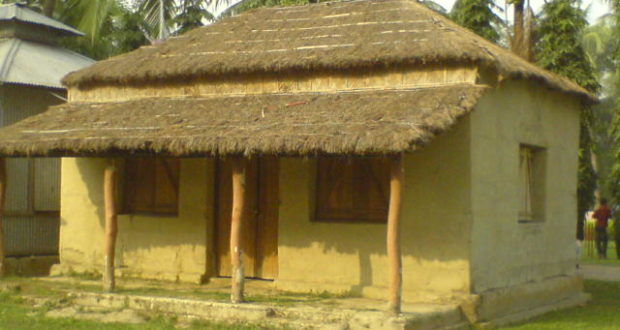 ঘ
র
ঘ
র বানাই
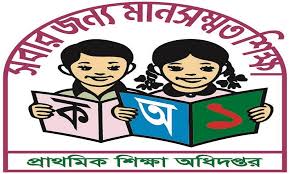 ঘ- দিয়ে আরও নতুন শব্দ শিখি।
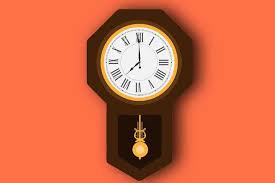 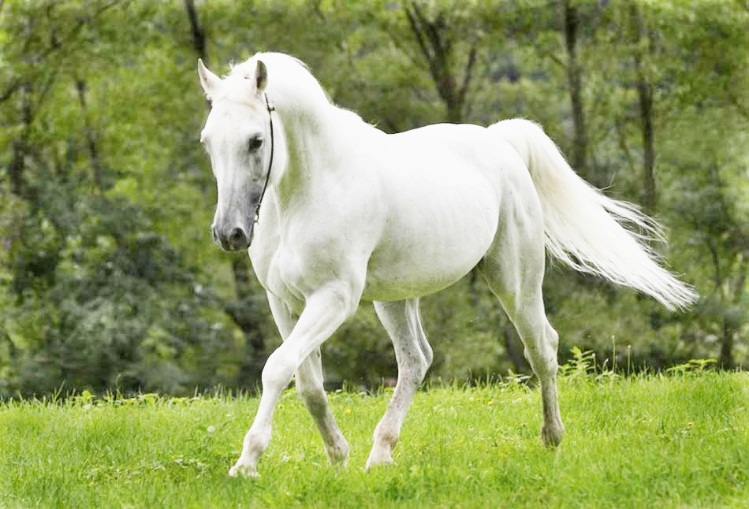 ঘড়ি
ঘোড়া
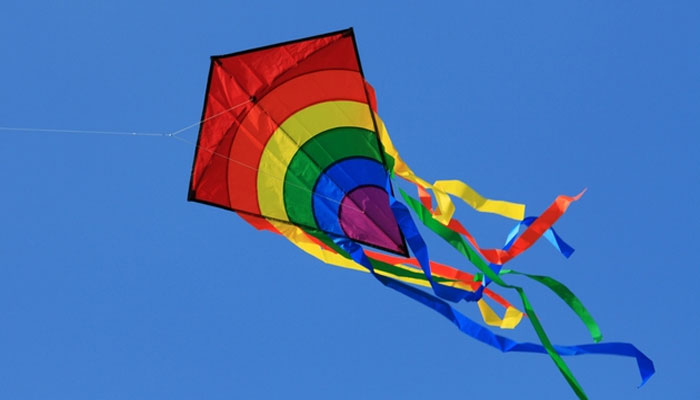 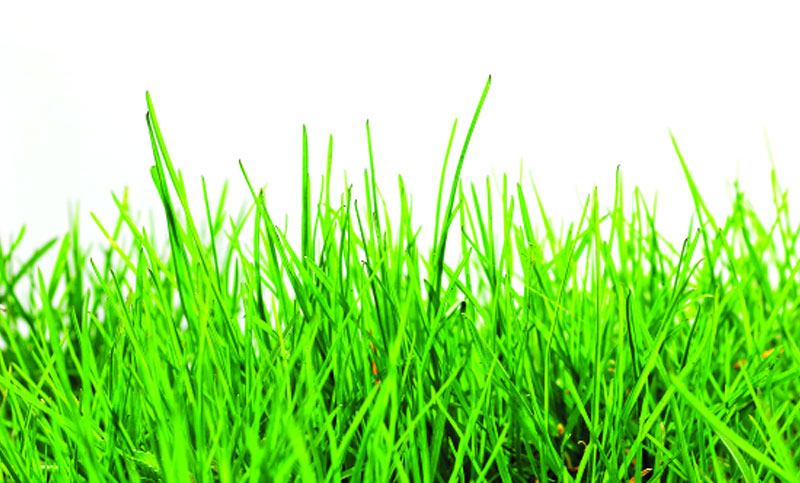 ঘাস
ঘুড়ি
ঘ
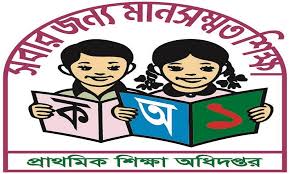 বলতোএটা কোন বর্ণ?
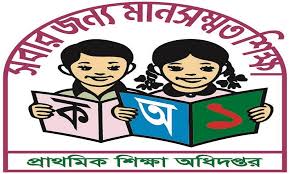 ব্যাঙ কেমন করে ডাকে?
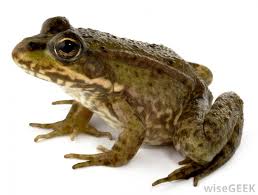 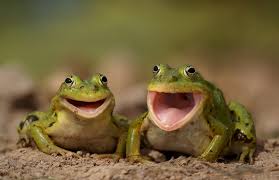 ব্যাঙ ডাকে ঘ্যাঙ ঘ্যাঙ
ব্যাঙের ছবি।
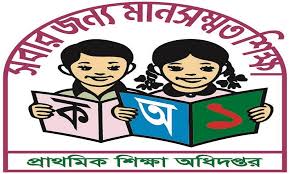 ঙ- দিয়ে আরও নতুন শব্দ শিখি।
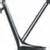 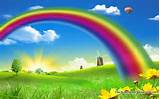 লাঙল
রঙধনু
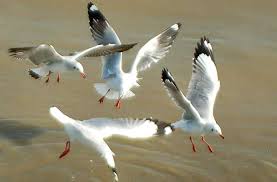 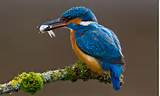 গাঙচিল
মাছরাঙা
ঙ
বলতোএটা কোন বর্ণ?
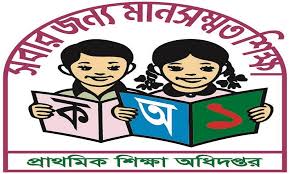 শুনি বলি ও পড়ি।
ক
কলম
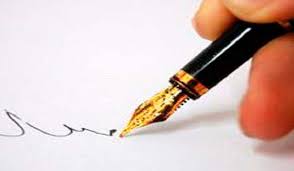 খ
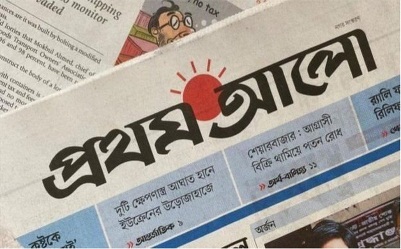 খবর
গম
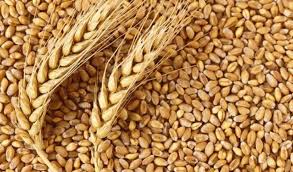 গ
ঘর
ঘ
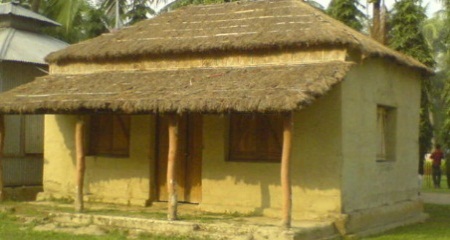 ঙ
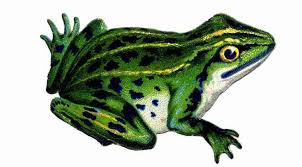 ব্যাঙ
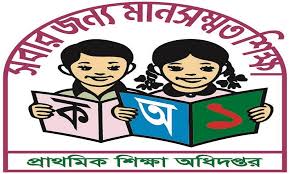 শুনি বলি ও পড়ি।
খ
গ
ক
ঘ
ঙ
এস বর্ণগুলো বইয়ে লিখি।
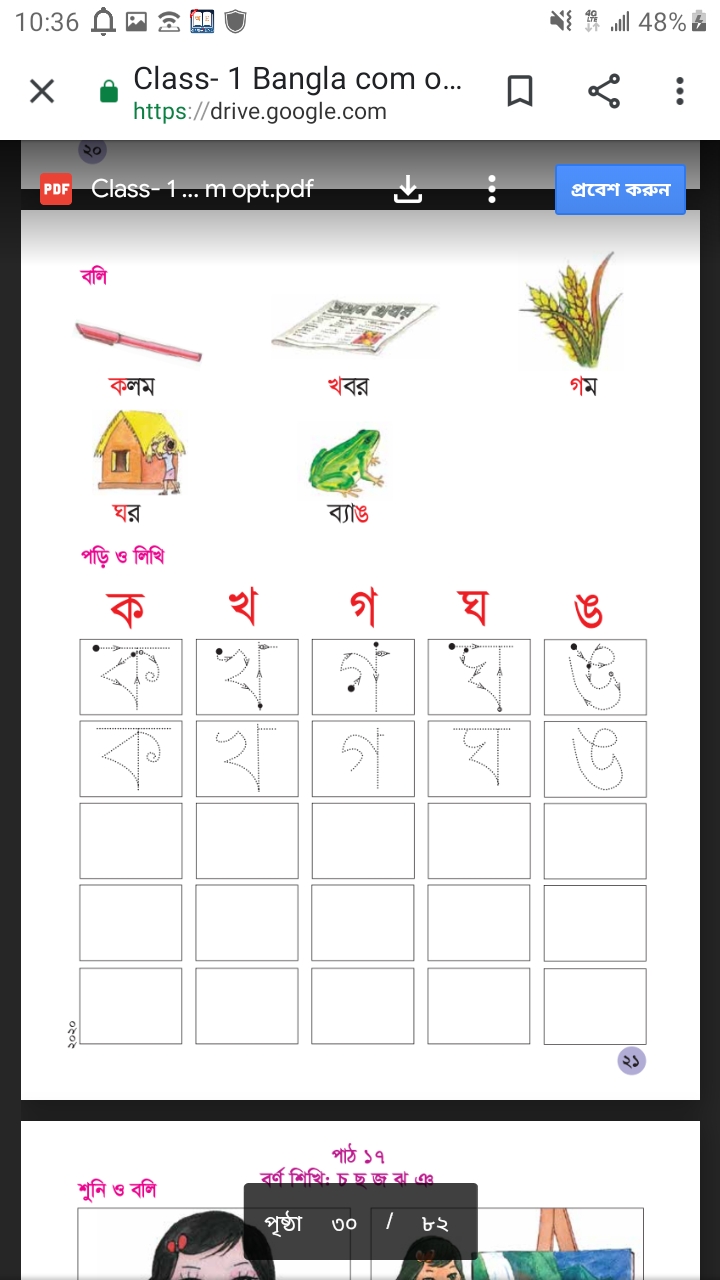 দলীয় কাজ
মিল করি।
গম
ধরি
ব্যাঙ
পড়ি
বানাই
খবর
কলম
ভাঙাই
ঘর
ঘ্যাঙ ঘ্যাঙ
মূল্যায়ন
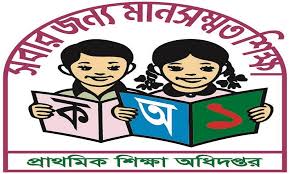 এলোমেলো বর্ণ গুলো সাজিয়ে লিখ।
গ, ক, ঙ, ঘ, খ
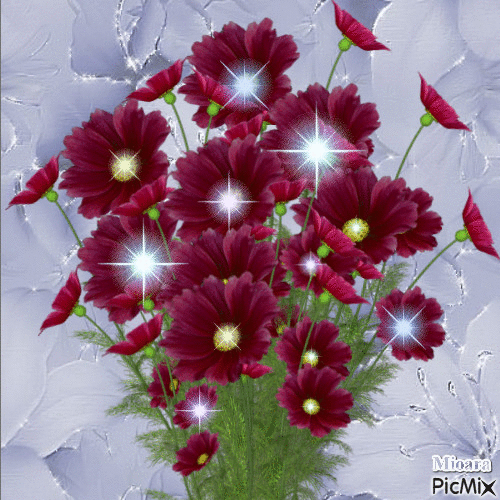 ধন্যবাদ